Az Isten által adott könyvtár!
A hittanóra témája:
A Biblia
Áldás, Békesség!
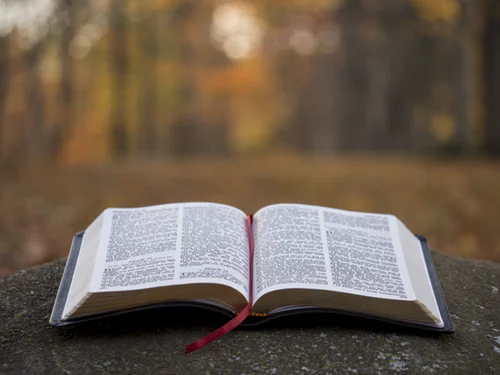 Fontos technikai információ:

A PPT-t diavetítésben érdemes nézni, mert akkor a linkek egyszerű kattintásra is működnek!
Javaslat: A PPT fájlok megjelenítéséhez használják a WPS Office ingyenes verzióját (Letölthető innen: WPS Office letöltések ). Az alkalmazás elérhető Windows-os és Android-os platformokra is!
Hallgassuk meg együtt a 171. dicséretet a Református Énekeskönyvből!
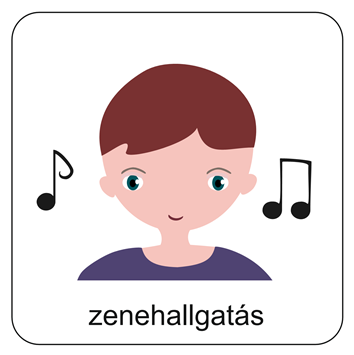 Kattints a hangszóró ikonra az ének elindításához!
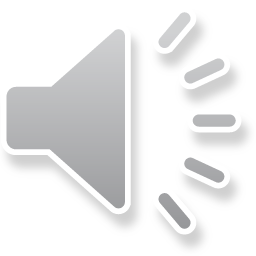 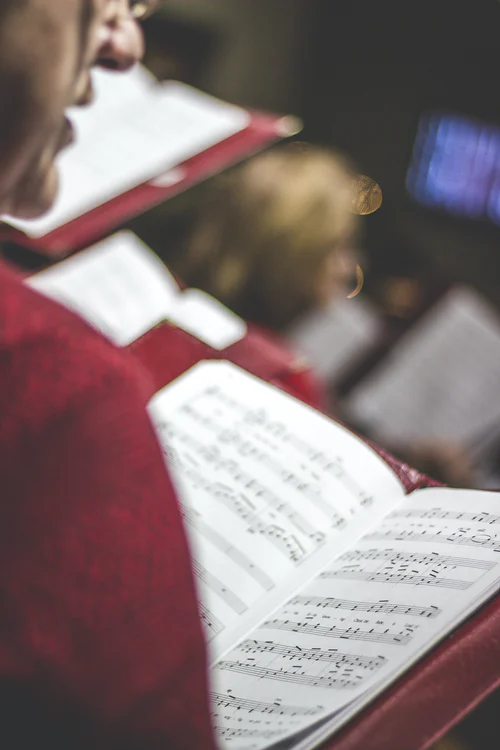 A 171. dicséret szövegét el is olvashatod!

Megáll az Istennek Igéje,
És nem állhat senki ellene,
A nagy Isten vagyon mivelünk,
És Szentlelke lakozik bennünk.
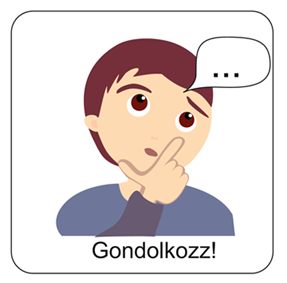 Beszélgessünk!
Mesélj néhány szóban a kedvenc könyvedről!

Miért szereted? Oszd meg a gondolataidat 
az egyik osztálytársaddal!
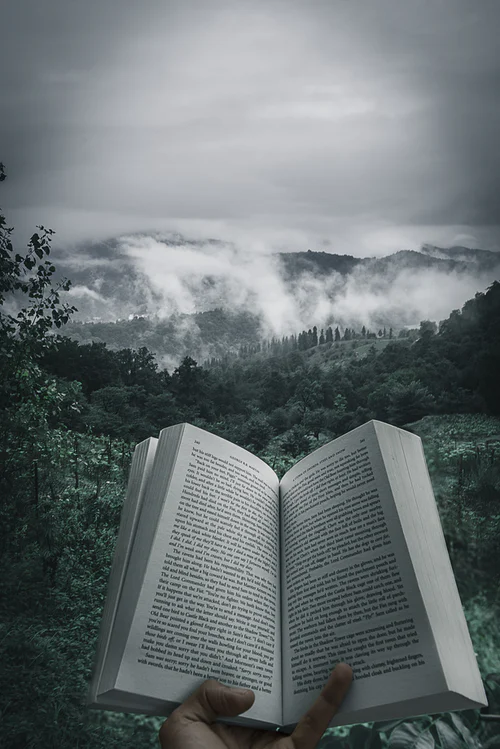 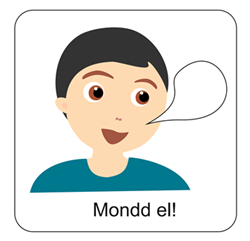 Mit tudsz a Bibliáról?Beszéljétek meg a csoportban!
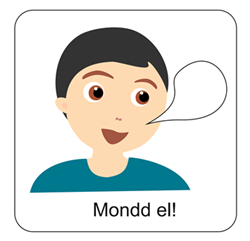 Az így kapott információkat írjátok fel a táblára, hogy mindenki jól láthassa!
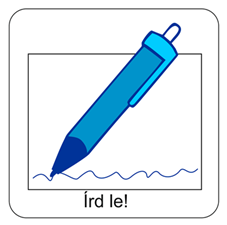 Egy „Bibliai keresőverseny”-re hívlak!
Ha önállóan dolgozol:
Ha csoportban dolgoztok:
Keresd ki a Szentírásból a következő Igéket! 
Mérd a keresés idejét! Írd le mennyi időt vesz igénybe az adott Igehelyek kikeresése!
Melyik Igehelyet tudtad a leghamarabb megtalálni?
2Timóteus 3,16 
János evangéliuma 3,16-17
Róm 15,1
2Péter 1,2
Mt 7,7
Zsolt 139,1-2
Ha nincs saját Bibliád, keress a www.abibliamindenkie.hu internetes oldalon.
Keressétek ki a Szentírásból az alábbi Igéket:
2Timóteus 3,16-17 
János evangéliuma 3,16
Róm 15,1
2Péter 1,2
Mt 7,7
Zsolt 139,1-2
Ki találja meg leghamarabb az Igéket?
A következő dián láthatjátok az Igehelyeket is.  Hasonlítsátok össze az általatok talált szövegekkel. Az eltéréseket jegyezzétek fel!
„Uram, te megvizsgálsz és ismersz engem. Tudod, ha leülök vagy ha felállok, messziről is észreveszed szándékomat.” Zsolt 139,1-2
„Mert úgy szerette Isten a világot, hogy egyszülött Fiát adta, hogy aki hisz őbenne, el ne vesszen, hanem örök élete legyen.” János 3,16
„A teljes Írás Istentől ihletett, és hasznos a tanításra, a feddésre, a megjobbításra, az igazságban való nevelésre; hogy az Isten embere tökéletes és minden jó cselekedetre felkészített legyen.” 2Tim 3,16-17
„Mi erősek pedig tartozunk azzal, hogy az erőtlenek gyengeségeit hordozzuk, és ne a magunk kedvére éljünk.” Róm 15,1
„Kérjetek, és adatik nektek, keressetek, és találtok, zörgessetek, és megnyittatik nektek. Mert aki kér, mind kap, aki keres, talál, és a zörgetőnek megnyittatik.” Mt 7,7
„Kegyelem és békesség adassék nektek bőségesen Istennek és a mi Urunknak, Jézusnak megismerésében.” 2Pét 1,2
Újabb érdekes feladatra hívlak!
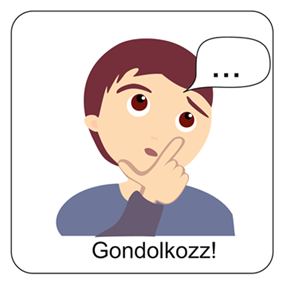 Van kedvenc bibliai történeted? 
Hol található meg a Bibliában? 
Próbáld meg megkeresni és olvasd el! 
Ha nem megy, akkor próbáld megkeresni az interneten.
Itt találhatsz online segítséget ehhez a feladathoz!  
Ezen az oldalon a kereső mezőbe írd be a választott történet kulcsszavát!
Amennyiben sikerrel jártál, mutatsd meg a Hittanokatódnak is!
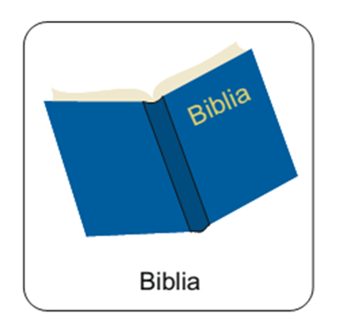 Tudod-e?
A „biblia” ógörög eredetű szó, azt jelenti: „könyvek”. 
A Biblia 66 könyvből áll, amelyek különböző korokban íródtak. 
A Biblián keresztül Isten szól hozzánk.A Biblia könyvei két nagy egységet alkotnak: 
Az Ószövetség 39, az Újszövetség 27 könyvből áll.
A Biblia könyveit műfajuk szerint háromcsoportba soroljuk: történeti, tanítói ésprófétai könyveket ismerünk.
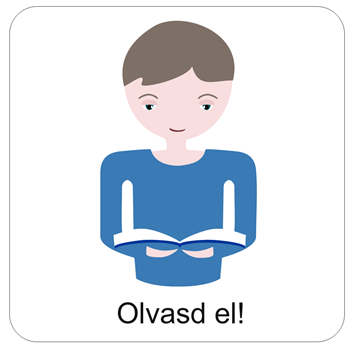 A következő dián egy könyvespolcon láthatod! Lapozz!
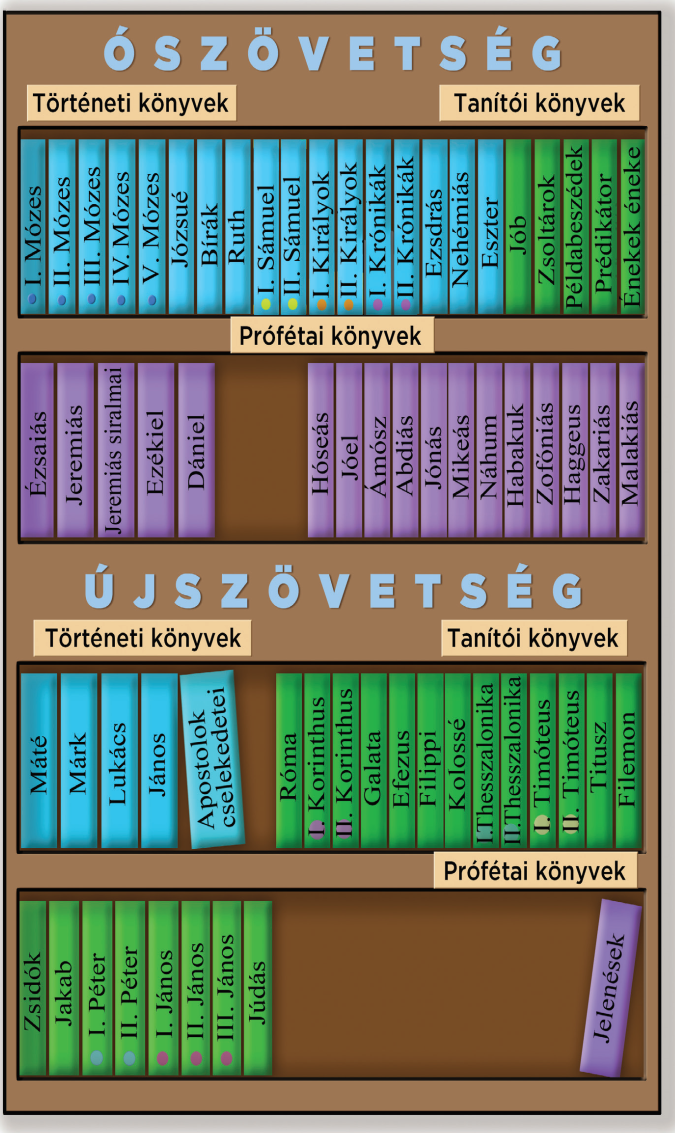 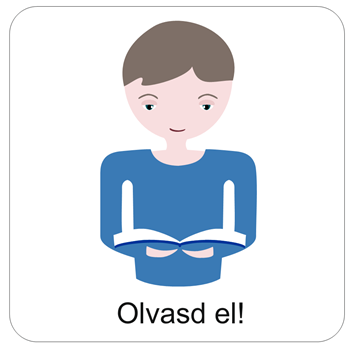 Nézd meg jól ezt a képet!
Azt láthatod itt, hogyan csoportosítjuk a bibliai könyveket!
Kék szín jelöli a könyvespolcon a történeti könyveket!
Zölddel a tanítói könyveket találod!
A prófétai könyveket pedig a lila szín mutatja!
Közösen értelmezzétek az alábbi Igét!
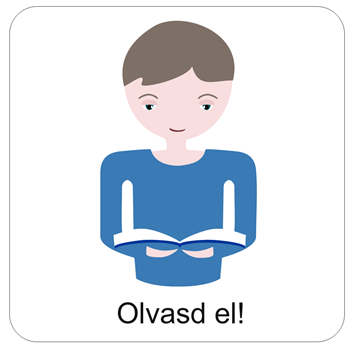 „Lábam előtt mécses a Te igéd, ösvényem  világossága”
(Zsoltárok 119,105)
Isten üzenetét a Bibliában olvashatod, amely mint egy mécses mutatja nekünk az igaz utat.
Ezekben a helyzetekben segít a Biblia üzenete!
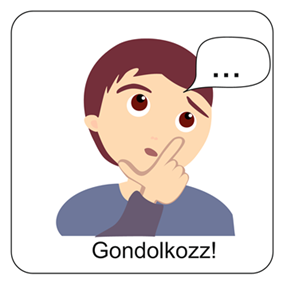 A Bibliából ismerhetjük meg  
Istent, és az Ő akaratát.
Segít meglátni a jó utat egy döntéshelyzetben!
Segít tájékozódni az emberi kapcsolatainkban!
Az Isten Igéje világosság az életünkben.
Szeretetre és elfogadásra tanít minket!
Tanácsot ad, hogy mit tegyünk!
Segít felismerni: minek van helye az életünkben és minek nincs.
Ha szeretsz online olvasni, nézz utána ennek a Bibliai alkalmazásnak a mobilodon!
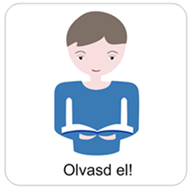 Ide kattints a Bibliaolvasó kalauz letöltéséhez!
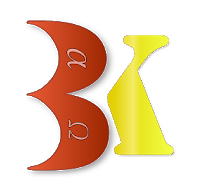 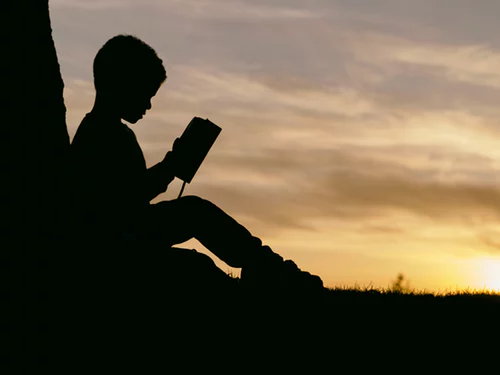 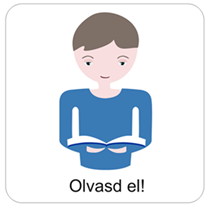 Jól jegyezd meg!

Isten magáról a Bibliában szól. 
Kálvin tanítása szerint Isten így alkalmazkodik az emberhez.


Isten nemcsak a bibliai személyekhez, a református hithősökhöz vagy a hitben élő elődökhöz szólt. 
Ő mai is, bennünket is megszólít; hív az Ő közelébe és formálni szeretne!
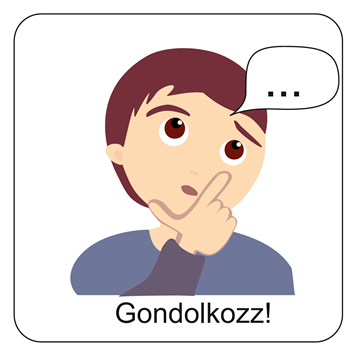 Gondolkozz el a kérdéseken!
Szerinted miért fontos rendszeresen Bibliát olvasni? 

Tervezd meg egy napodat úgy, hogy a Bibliaolvasásra is szánj időt! Építsd be a napirendedbe!
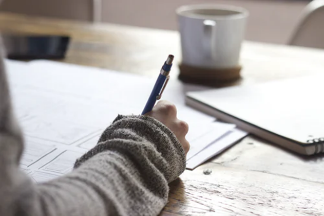 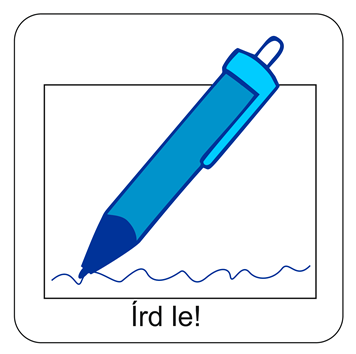 Írd le a gondolataidat a füzetedbe!
Hallgasd meg ezt a dalt! Óh, Uram, a Te Igéd lámpás, utamon a fényforrás
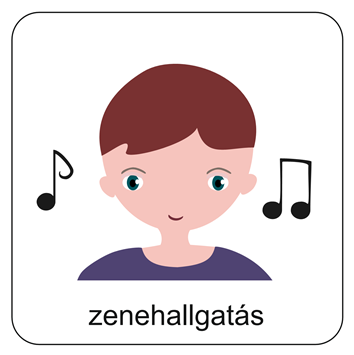 Refr.: Ó, Uram, a te igéd lámpás, utamon a fényforrás! 2x
1. Amikor kísért szorongás, csüggedés, ott vagy, így nem félek,és erőt veszek, veled tovább megyek, míg az út véget ér.
Refr.
2. Nem felejtem el, hogy te vagy itt közel, Jézus van mellettem!Nincs olyan veszély, amit ne ismernél, Te vagy, ki örökké élsz!
Refr.
Ide kattints az ének elindításához!
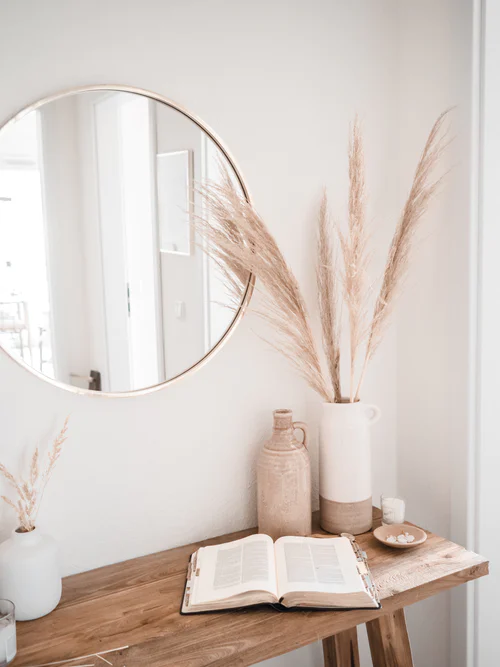 Mi Atyánk, aki a mennyekben vagy, szenteltessék meg a te neved,jöjjön el a te országod, legyen meg a te akaratod, amint a mennyben, úgy a földön is;Mindennapi kenyerünket add meg nekünk ma,és bocsásd meg vétkeinket, miképpen mi is megbocsátunk az ellenünk vétkezőknek;És ne vígy minket kísértésbe, de szabadíts meg a gonosztól;Mert tied az ország, a hatalom és a dicsőség mindörökké.Ámen.(Mt 6,9-13)
Imádkozzunk!
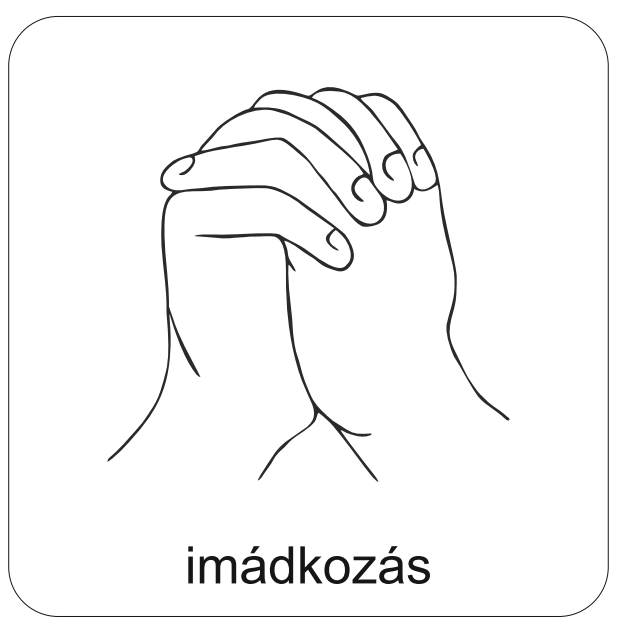 Áldás, Békesség!
Egy Igével induljunk neki ennek a tanévnek!
„Lábam előtt mécses a Te igéd, ösvényem  világossága”
(Zsoltárok 119,105)
A PPT-ben felhasznált képek a www.unsplash.com és a www.pixabay.hu  internetes oldalon találhatóak és ingyenesen letölthetők!